Föräldramöte F02
10 januari 2016
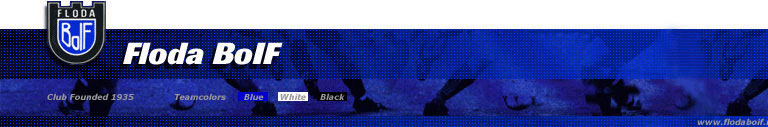 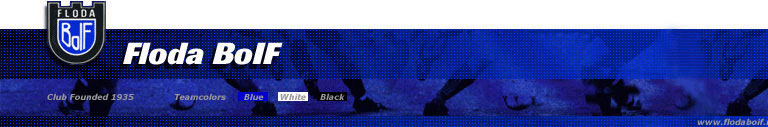 Nya träningstider
Cuper
Lagkassan
Uppstartsläger
Sommarcup
Träningsläger utomlands
Försäljning, event
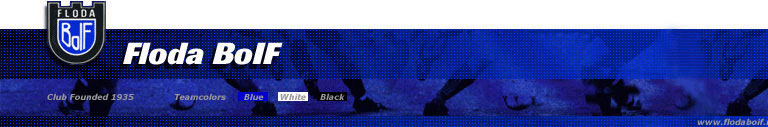 Nya träningstider
Vecka 1-7
Tisdag 	18.30-20.00
Torsdag 	20.30-22.00
Söndag	tid ej klart
Vecka 8-17
Tisdag 	18.30-20.00
Torsdag 	20.00-21.30
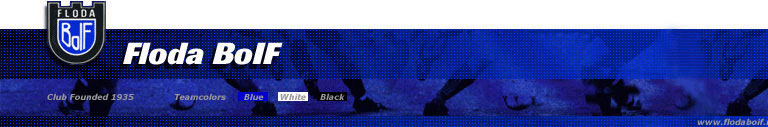 Cuper

Öbollen 31/1
Igelkotten cup 27/2
Tångahallen cup 13/3
Träningsmatch

Lerum 20/3, 14-16, Flodala
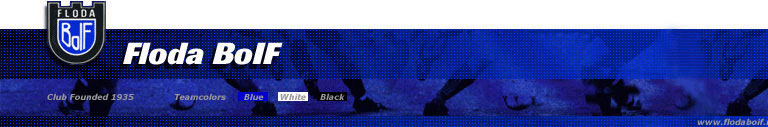 Lagkassan

51000:-
Uppstartsläger

9-10 april 
Ulricehamn
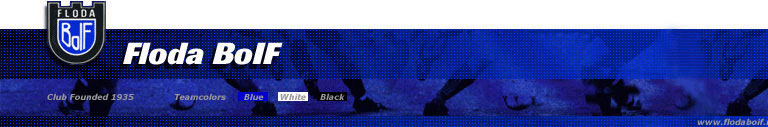 Sommarcup

Färgelanda cup
12-14 augusti
Kostnad ca 800 kr
Träningsläger utomlands

Spanien
Kosnad 5-6000kr/tjej
Total kostnad för hela laget 144 000:-
Fattas 91000:-
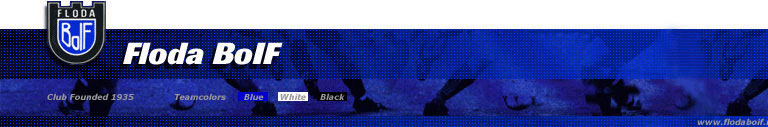 Försäljning m.m.

Toapapper
Middag 
Ansvariga föräldrar??